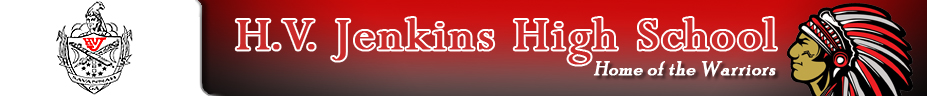 Super Couper!
Griffin Couper and Paige Couper
Paige Case and Allyn Case
Jenkins High School
http://bit.ly/28RYAWQ
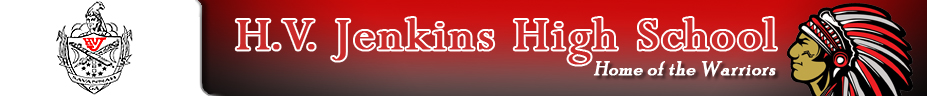 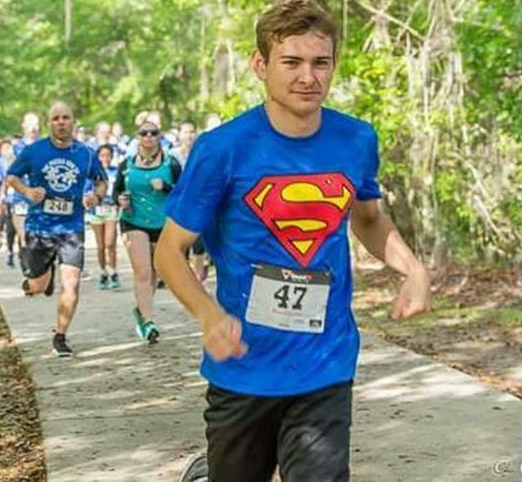 Raised over $3,000 for Autism Puzzle Run
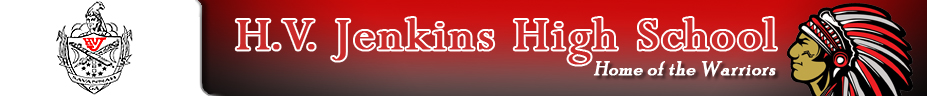 Meet Rock Stars!!!
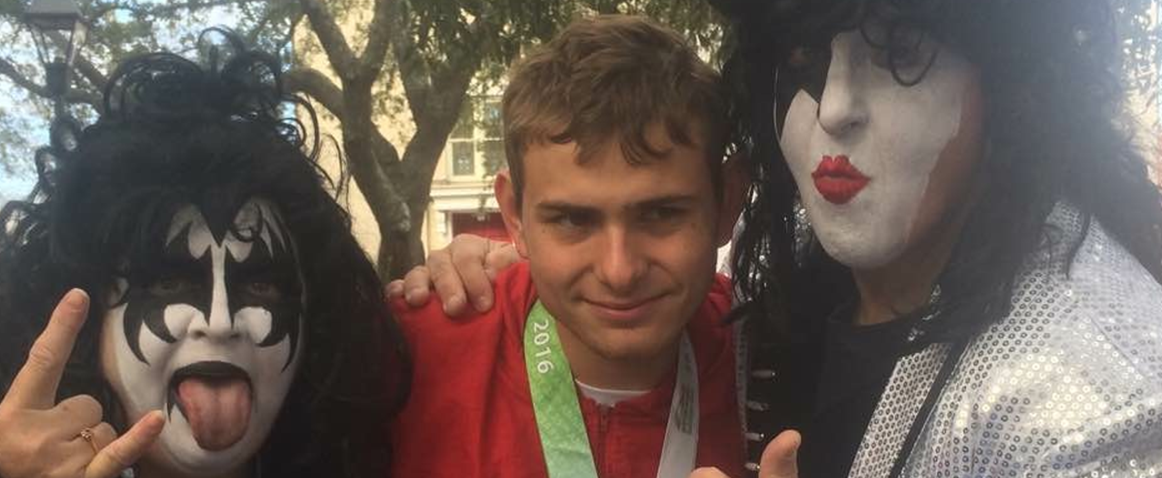 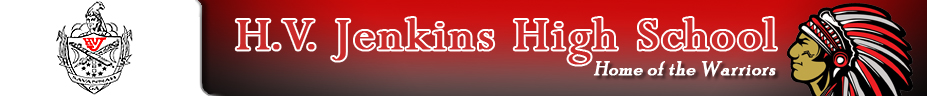 Griffin’s Thoughts about being on JHS Track Team
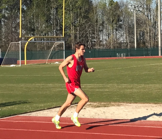 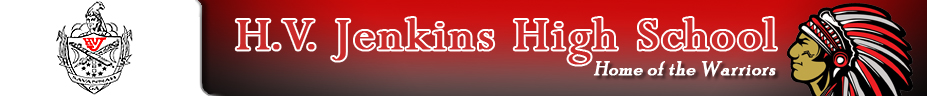 Color Run
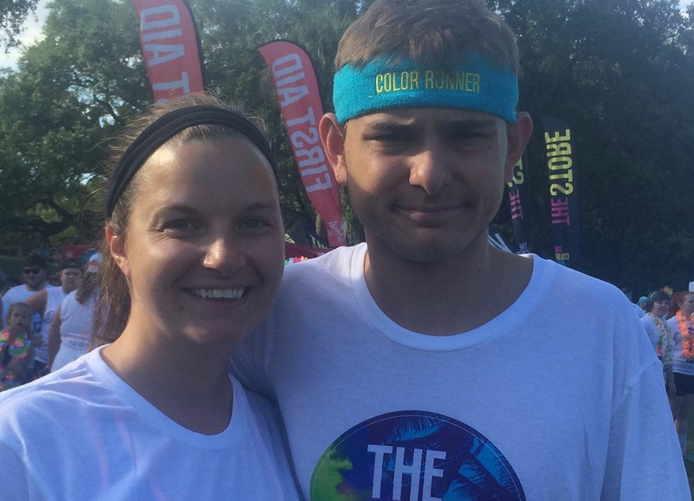 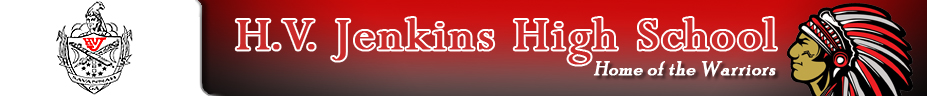 The Bridge Run
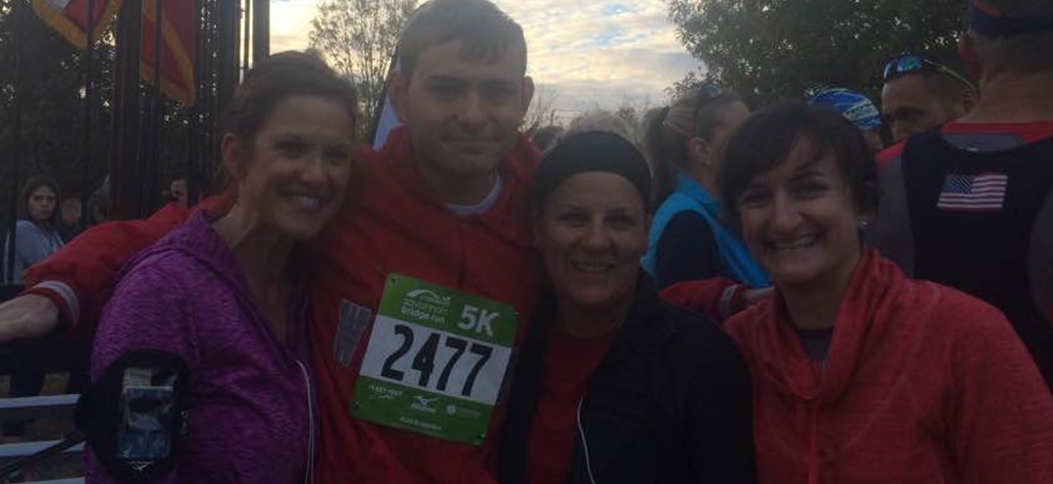 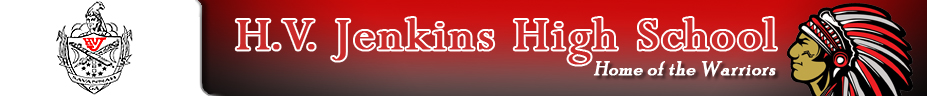 Lettered in High School Sport
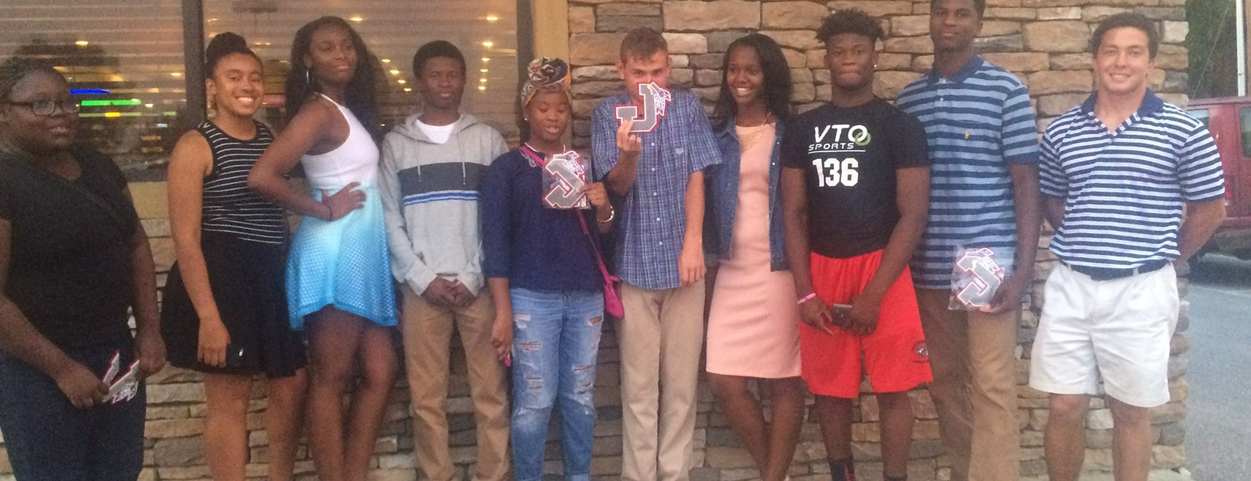 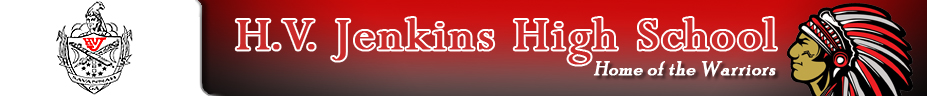 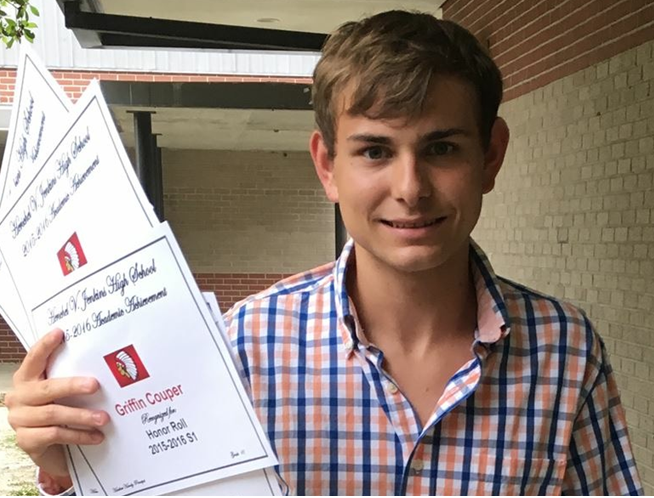 Honor Roll Student at Jenkins High School
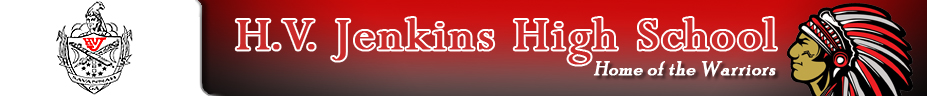 Parent Thoughts
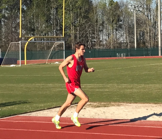 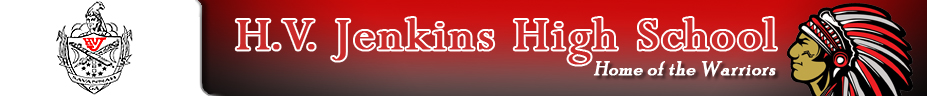 The How…
Staff Recognizing Student’s Potential Talent and Interests

Student Commitment

Parents Willing to Participate

Staff Relationships
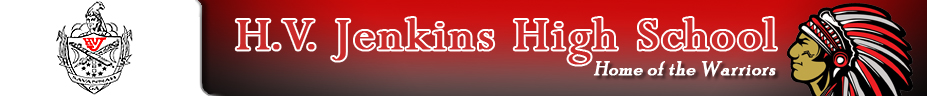 The Why...
Because there are many advantages of Athletics/Fitness Programs for Students with Disabilities and research to prove it.

Builds Self-Esteem
Health Benefits
Behavioral Improvement
Improves Focus
Develops Relationships
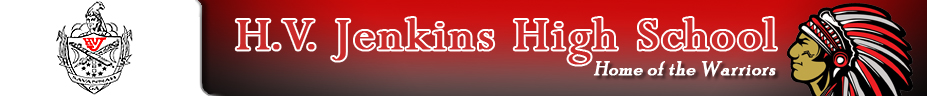 The What...
 
Fitness
Daily Walk/Run Program through Achilles International
Students Accessing Elliptical, Weights and Other Fitness Equipment
Monitor Caloric Intake/Conduct Fitness Assessments 
Starting a Yoga Class
 
Athletics
Students Participating in Track and Field, Tennis, Swimming, Wrestling, Football
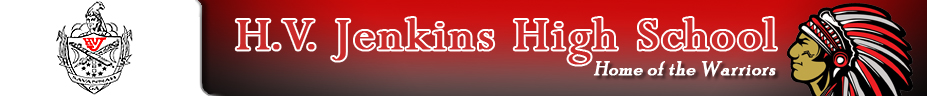 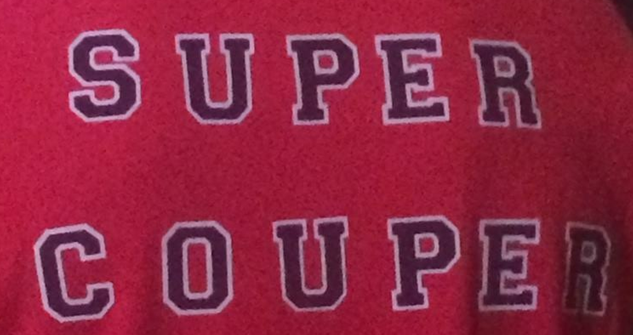 Questions????